Anwendertagung 2015
TKW-Docking, Partner, Möglichkeiten
[Speaker Notes: Begrüßung Anwendertagung 2014]
Anwendertagung 2015
TKW-Docking, Partner, Möglichkeiten
 
	TKW-Docking
[Speaker Notes: Begrüßung Anwendertagung 2014]
Anwendertagung 2015
TKW-Docking, Partner, Möglichkeiten
 
	TKW-Docking
	- alle nicht grafischen Dockingprogramme wurden erneuert
[Speaker Notes: Begrüßung Anwendertagung 2014]
Anwendertagung 2015
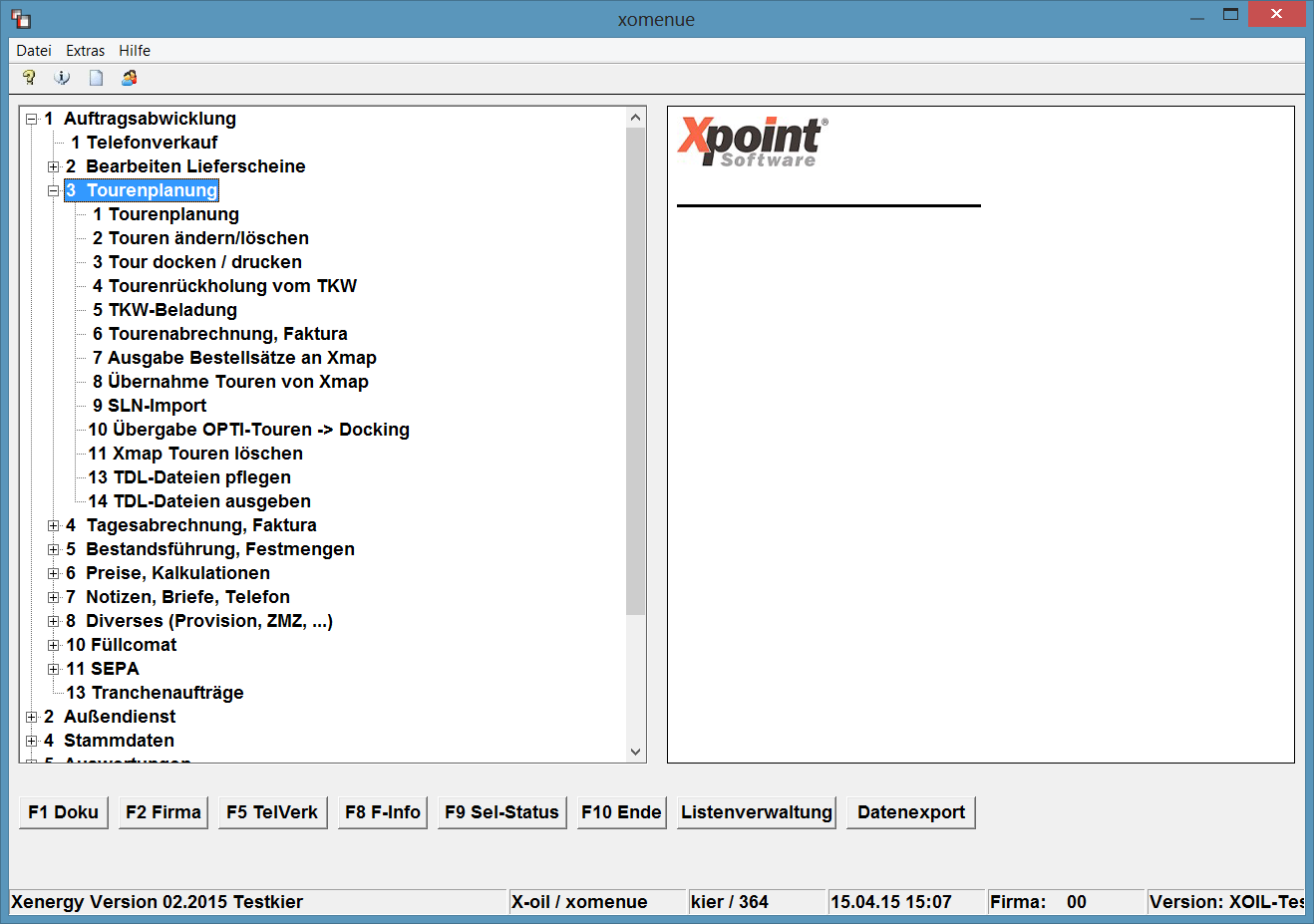 [Speaker Notes: Begrüßung Anwendertagung 2014]
Anwendertagung 2015
TKW-Docking, Partner, Möglichkeiten
 
	TKW-Docking
	- alle nicht grafischen Dockingprogramme wurden erneuert
	- die Dockingmengenkontrolle wird durch die herkömmliche
	   Mengenkontrolle ersetzt
[Speaker Notes: Begrüßung Anwendertagung 2014]
Anwendertagung 2015
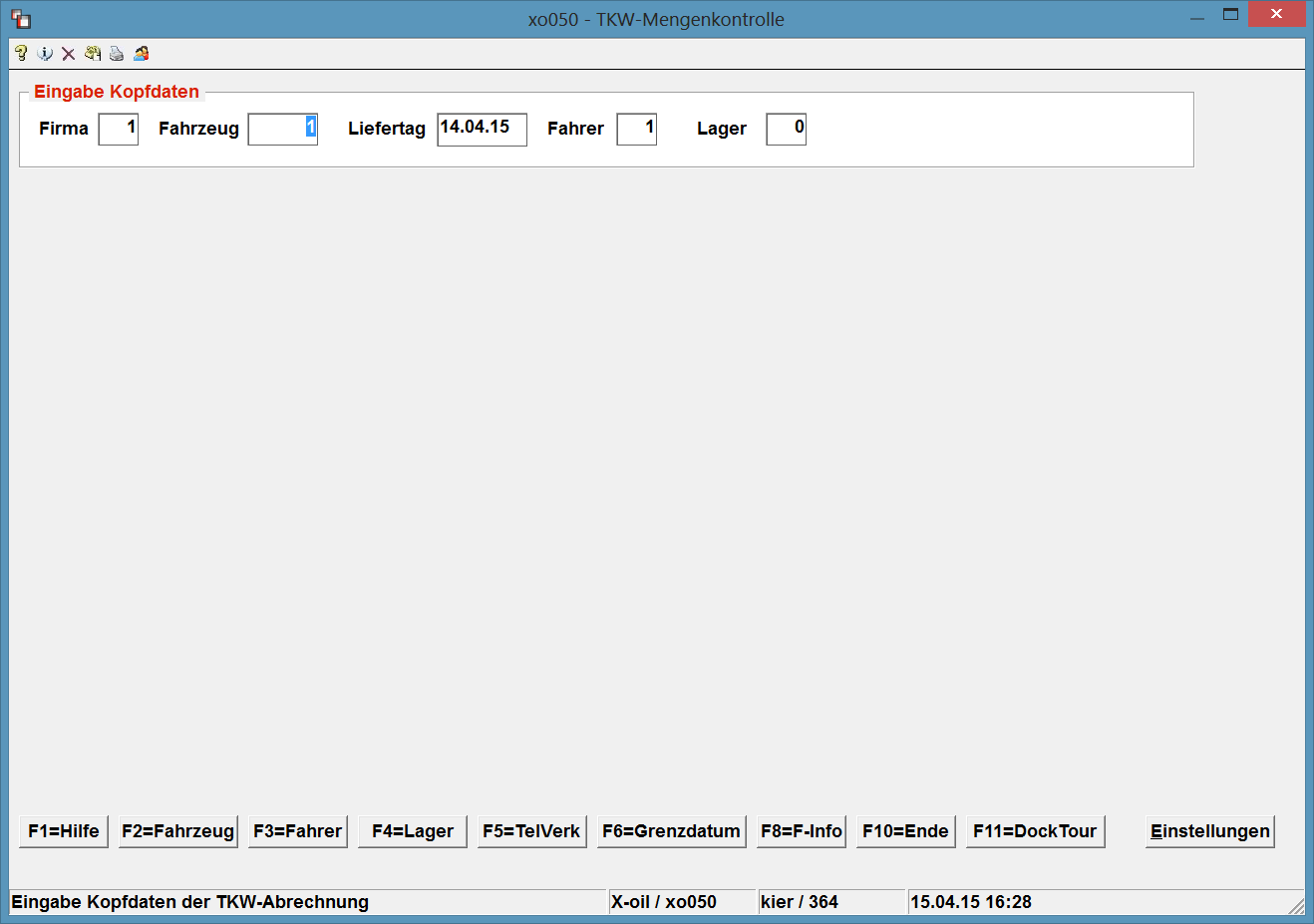 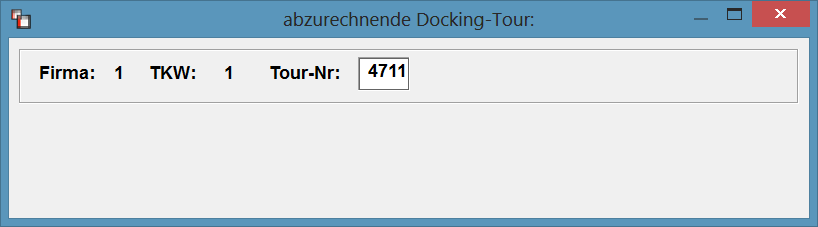 [Speaker Notes: Begrüßung Anwendertagung 2014]
Anwendertagung 2015
TKW-Docking, Partner, Möglichkeiten
 
	TKW-Docking
	- alle nicht grafischen Dockingprogramme wurden erneuert
	- die Dockingmengenkontrolle wird durch die herkömmliche
	   Mengenkontrolle ersetzt
	- durch FTL wurden die Rücklaufdaten variabler
[Speaker Notes: Begrüßung Anwendertagung 2014]
Anwendertagung 2015
TKW-Docking, Partner, Möglichkeiten
 
	TKW-Docking
	- alle nicht grafischen Dockingprogramme wurden erneuert
	- die Dockingmengenkontrolle wird durch die herkömmliche
	   Mengenkontrolle ersetzt
	- durch FTL wurden die Rücklaufdaten variabler 
	- Programme + Dokumentation bei Xpoint ordern
[Speaker Notes: Begrüßung Anwendertagung 2014]
Anwendertagung 2015
TKW-Docking, Partner, Möglichkeiten
 
	TKW-Docking
	- alle nicht grafischen Dockingprogramme wurden erneuert
	- die Dockingmengenkontrolle wird durch die herkömmliche
	   Mengenkontrolle ersetzt
	- durch FTL wurden die Rücklaufdaten variabler 
	- Programme + Dokumentation bei Xpoint ordern

	Partner + Möglichkeiten
[Speaker Notes: Begrüßung Anwendertagung 2014]
Anwendertagung 2015
TKW-Docking, Partner, Möglichkeiten
 
	TKW-Docking
	- alle nicht grafischen Dockingprogramme wurden erneuert
	- die Dockingmengenkontrolle wird durch die herkömmliche
	   Mengenkontrolle ersetzt
	- durch FTL wurden die Rücklaufdaten variabler 
	- Programme + Dokumentation bei Xpoint ordern

	Partner + Möglichkeiten
	- Bartec/Benke
	- Hupptech
[Speaker Notes: Begrüßung Anwendertagung 2014]
Anwendertagung 2015
TKW-Docking, Partner, Möglichkeiten
 
	TKW-Docking
	- alle nicht grafischen Dockingprogramme wurden erneuert
	- die Dockingmengenkontrolle wird durch die herkömmliche
	   Mengenkontrolle ersetzt
	- durch FTL wurden die Rücklaufdaten variabler 
	- Programme + Dokumentation bei Xpoint ordern

	Partner + Möglichkeiten
	- Bartec/Benke
	- Hupptech
	- Möglichkeiten mit TomTom
[Speaker Notes: Begrüßung Anwendertagung 2014]